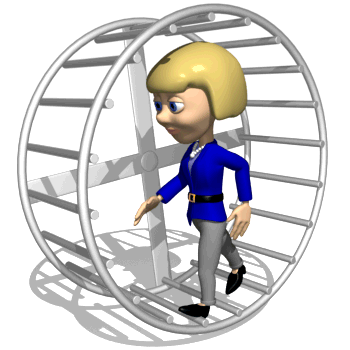 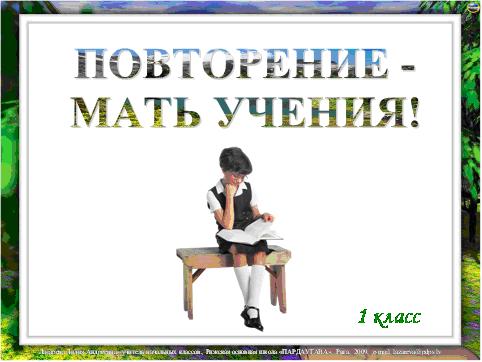 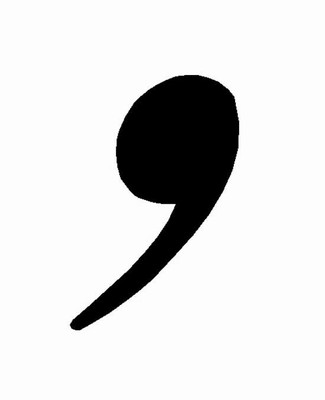 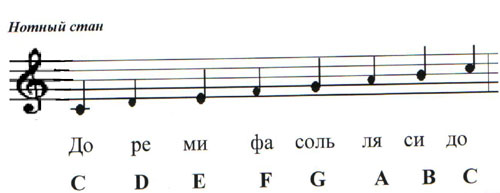 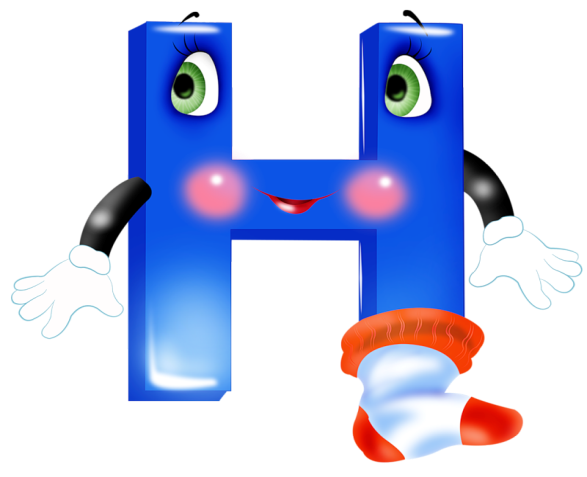 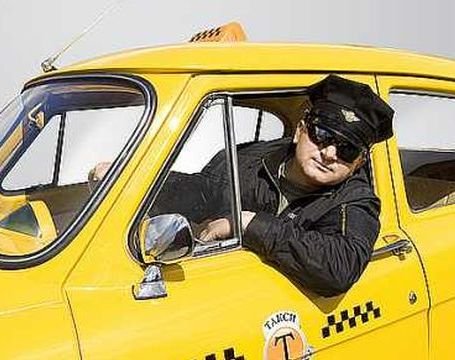 города Синтаксис и пригорода Пунктуация
Синтаксис
Что изучает 
Пунктуация?
Что изучает 
Синтаксис?
Пунктуация
1.На тополе возле скворечника сидит пара воробьёв. 2.Они быстро распускают крылышки и с громким чириканьем наскакивают друг на друга. 3.Они спорят, кому занять для гнезда этот уютный домик. 4.Наконец более решительный и смелый воробей прогоняет другого. 5.Он победил.
2.Они быстро распускают крылышки и с громким чириканьем наскакивают друг на друга.
С громким чириканьем
Распускают крылышки
Быстро распускают
Работа  в парах.
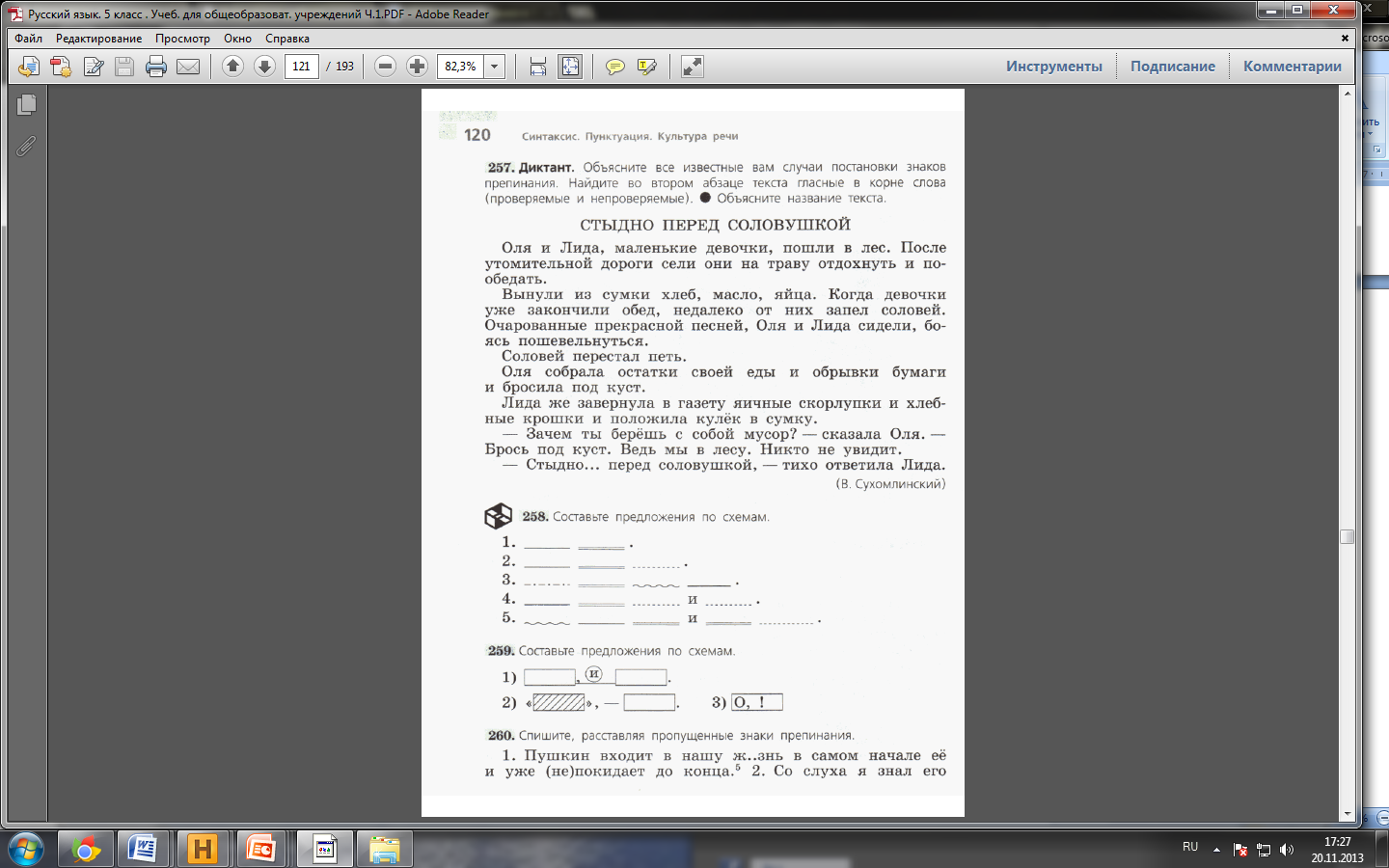 [ ], а [ ].
[ ],(когда …).
А: “П”.
О: О,О,О
[О, …]!
Небо медленно заволокли тучи и по лесу прошёл ветер.



Солнце скрылось за горизонт потому что наступила осень.
1) Укажите сложное предложение (знаки препинания не расставлены):

1. Отшумела листва на деревьях и стала постепенно опадать.
2. Сад отцветал и темнел.
3. А дорога расстилается и шумит густая рожь.
2). Укажите глагольное  словосочетание:


1. очень громко

2. малиновым огнем.

3. разносились по долине.
3) Укажите предложение, которое начинается со слов автора (знаки препинания не расставлены):

1. Соседка поинтересовалась а когда у тебя начинаются каникулы? 
2. Нет, я поеду решительно сказала Наташа.
3. Ты бледна, Маша, заметил отец.
4.) Укажите предложение с однородными членами предложения.
1. Дедушка идёт на рыбалку.

2. Дедушка и внуки идут на рыбалку.

3. Дедушка с внуками идут на рыбалку